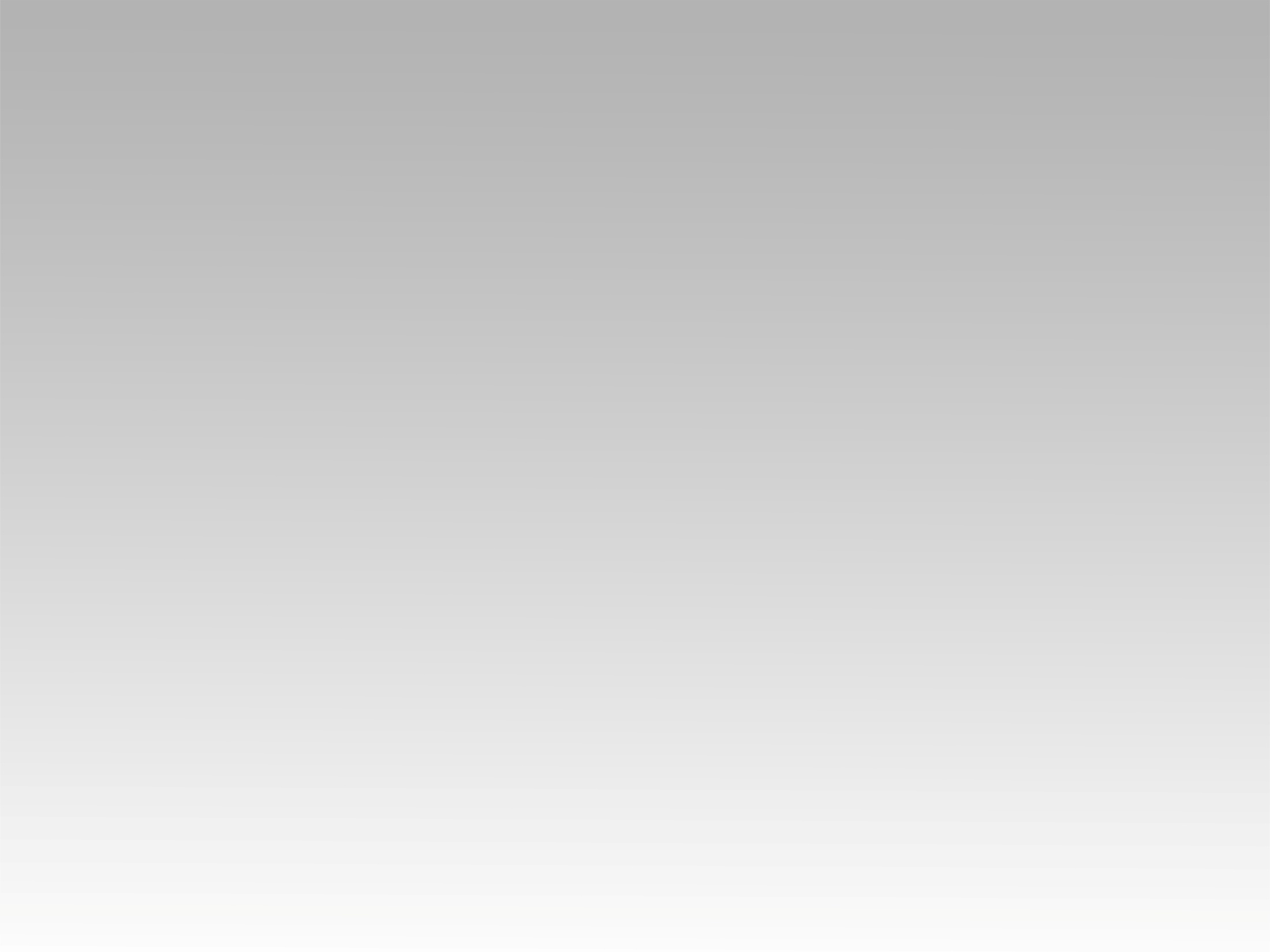 ترنيمة 
أنا جندي
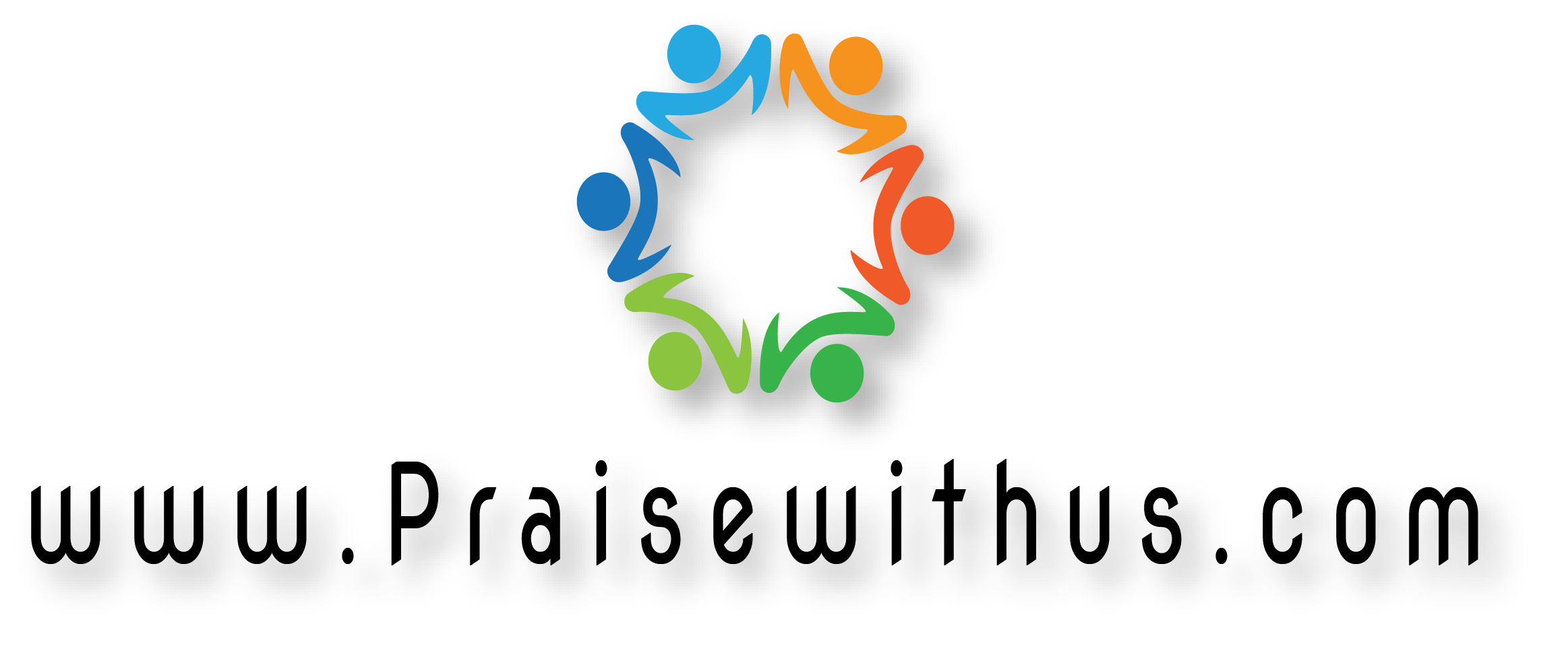 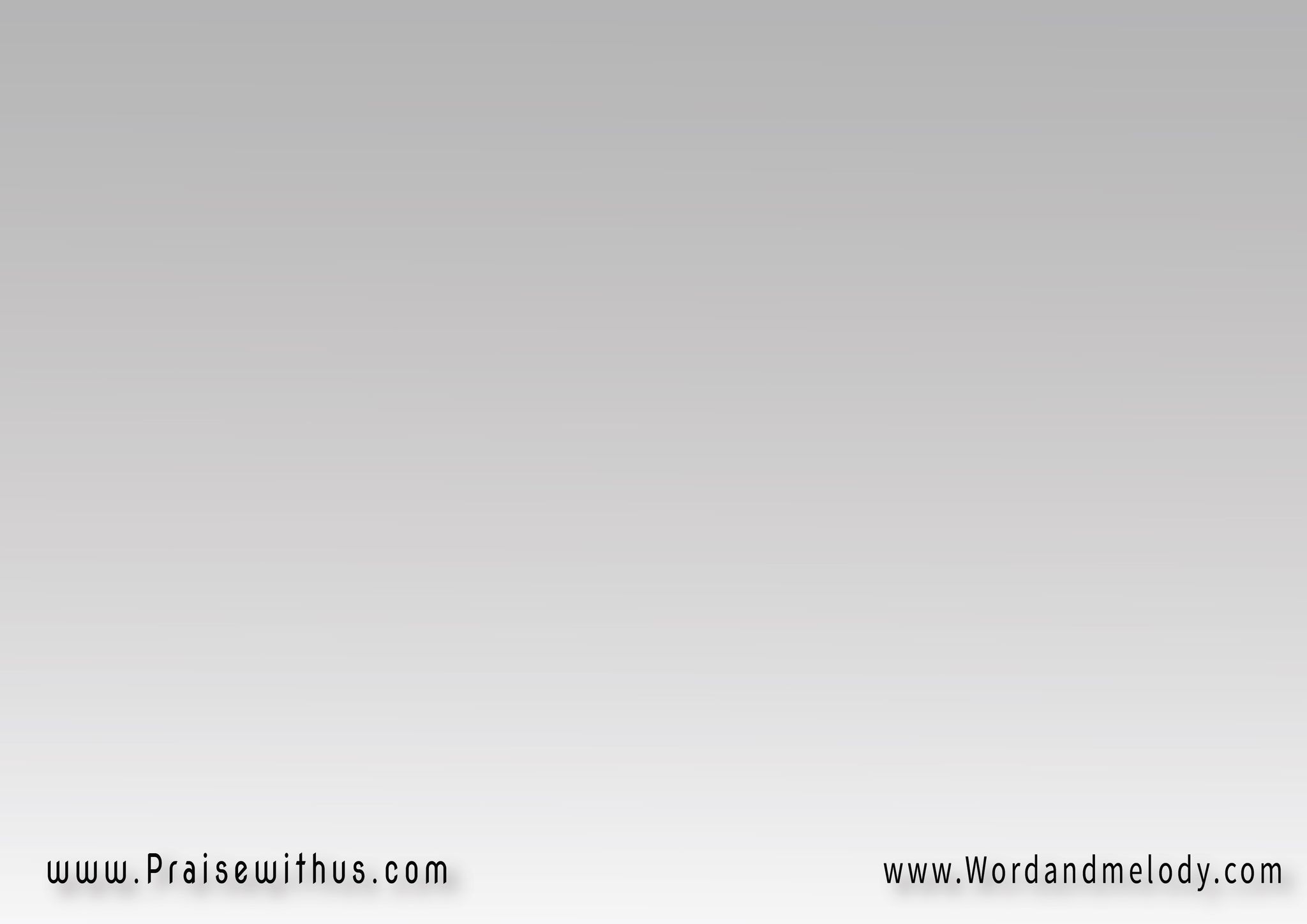 ( أنـــا جنـــــدي 
جندي في جيش الله 
كل قصدي أربح الخطاه)2
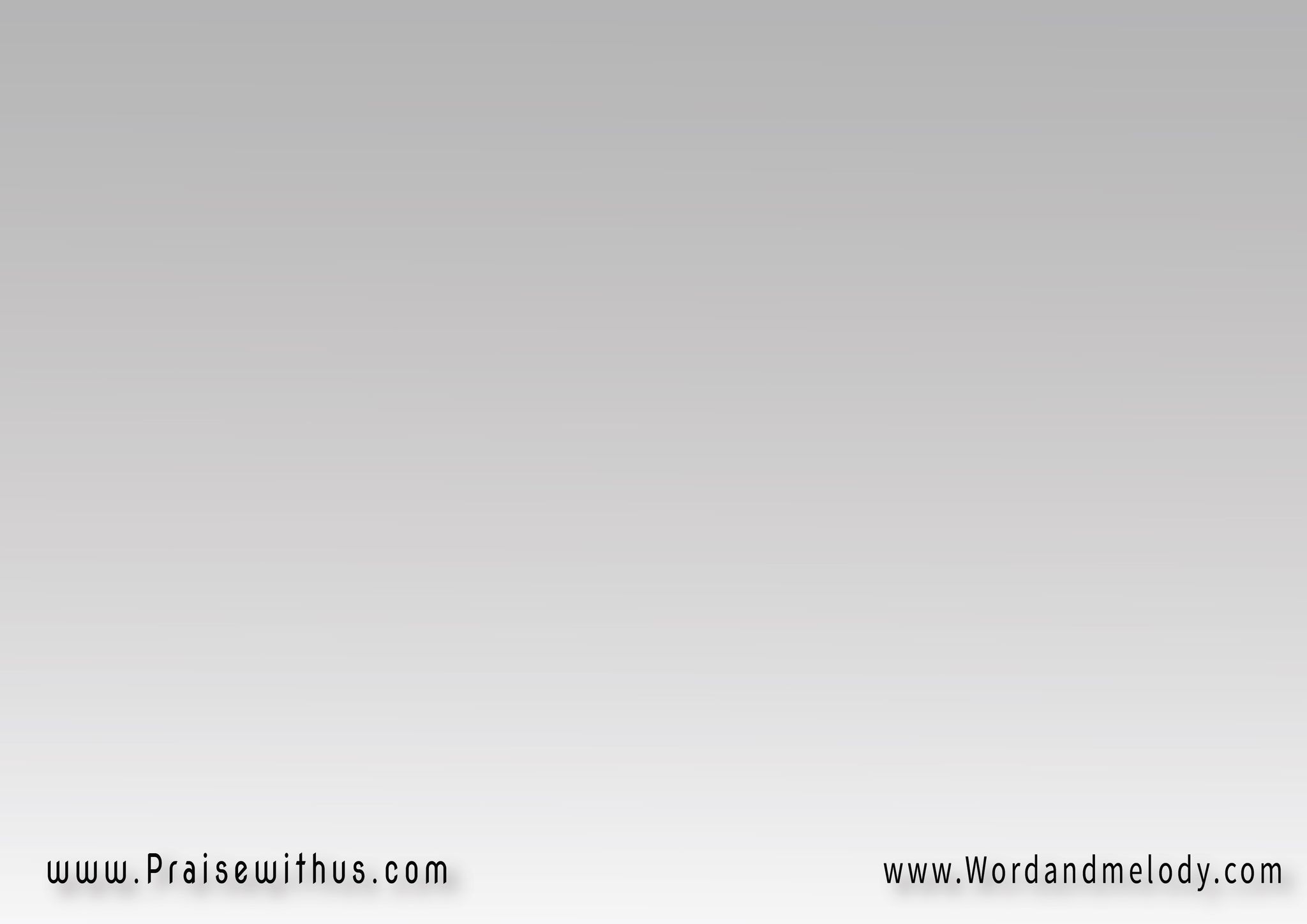 ( سلاحي ترس الإيمان 
عدوي هو الشيطان
وعوني يسوع البار 
وهو يعطي الانتصار )2
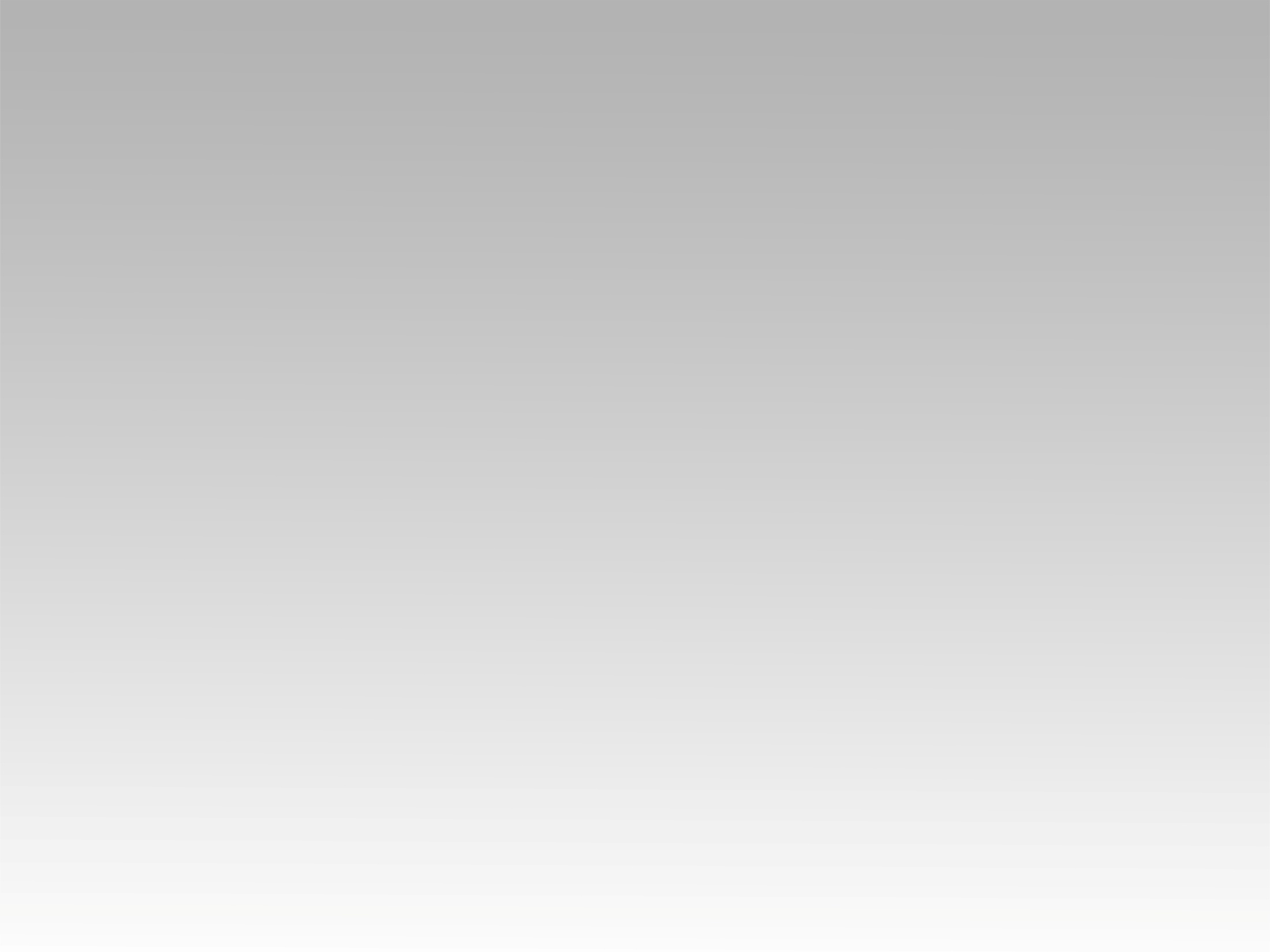 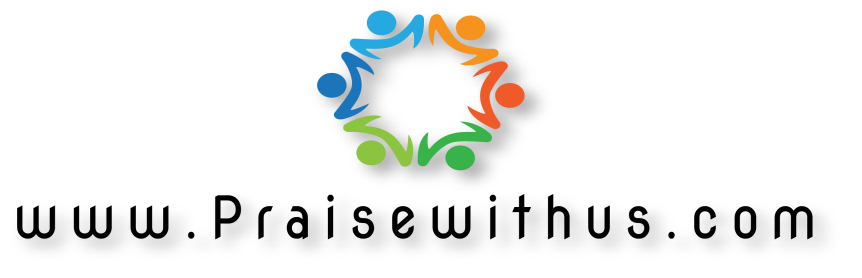